Université Ibn khaldoun de Tiaret. Faculté des Sciences et de technologie et Sciences de la matière 
Département  de Génie Electrique
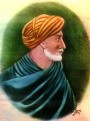 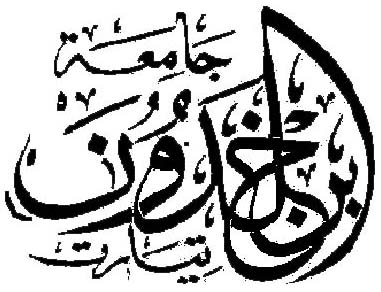 Université Ibn Khaldoun Tiaret, Algérie
Objectifs  de la Formation
Unités d’enseignements
L’automatique est une discipline en constante évolution située à la frontière de nombreuses disciplines qui lui confèrent une grande importance sur le plan des applications. L’automatique est définie comme la science de l’analyse et de la commande des systèmes dynamiques.
	L’enseignement dispensé dans ce curriculum est axé sur les points suivants :
Apprentissage et maîtrise  des concepts et outils mathématiques pour l’analyse des systèmes physique (modélisation, analogie des systèmes physiques) et des systèmes de commande (fonction de transfert, transformée de Laplace, analyse temporelle , etc.)
Introduction aux méthodes de modélisation et d’identification.
Présentation des principes de l’automatique continue (asservissement et régulation).
Initiation à la commande pilotée par calculateur numérique et à la conception  des microcontrôleurs et leurs applications dans la commande en temps réel.
Domaines d’Activités visés
Laboratoires Pédagogiques et Equipements
L’automatique est le pivot central des industries modernes. Ses secteurs d’activité comprennent :  
Recherche et développement des systèmes automatiques.
Conception des systèmes de contrôle et de commande en temps réel pour les applications industrielles.
Laboratoire d'asservissement et automatisme 
Laboratoire de commande électrique 
Laboratoire d’électronique appliquée 
Laboratoire  de logique et calculateur 
Laboratoire de machines électriques 
Laboratoire de haute tension 
Laboratoire d’électrotechnique de base 
Laboratoire d’électronique de puissance 
Laboratoire de mesures physiques 
Laboratoire de mesures électriques 
Laboratoire de réseaux électriques 
Laboratoire de dispositifs de protection
Passerelles et Poursuite des Etudes
Les quatre premiers  semestre sont communs à toutes les licences du Génie  Electrique  et  la  réorientation  est parfaitement possible jusqu’au semestre 4 vers les trois formation de Licences offertes :
Licence Automatique
Licence Electrotechnique et Informatique Industrielle
Licence Electronique
Laboratoires  de recherche de soutien à la formation proposée
Laboratoire de Génie Energétique et Génie Informatique .   Responsable: Mr T. ALLAOUI
Poursuite des études
L’accès à des formations de type Master (professionnel ou recherche) est ouverte aux étudiants ayant acquis la licence.
Master Commande des systèmes électriques
Master Réseaux électriques et Haute tension
Master automatisation et controle des systemes industriels
Master Informatique Industrielle
Potentialités régionales et nationales d’employabilité
Secteur Industriel : 
SONELGAZ,  
ENFT, 
ENPEC,   
ENTPL
BTK DE Tiaret,
OROLAIT .
Secteurs Industriels privé régional et national.
Secteur recherche scientifique (Laboratoires).
Laboratoire de Génie Electrique et de Plasma . Responsable:  Mr Y. MESLEM
Photos de Laboratoires pédagogiques de Génie Electrique
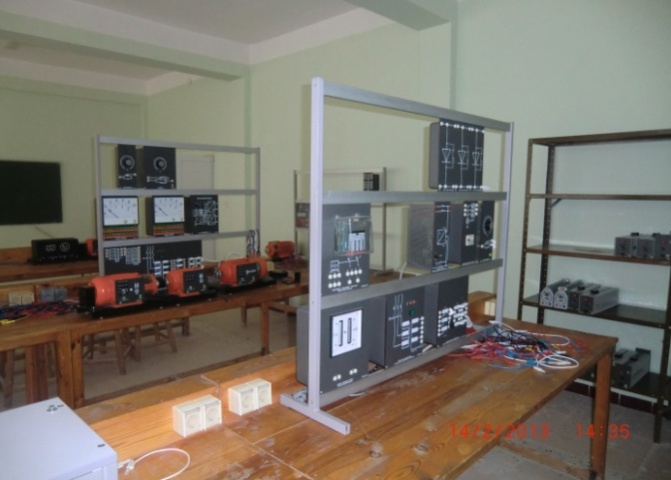 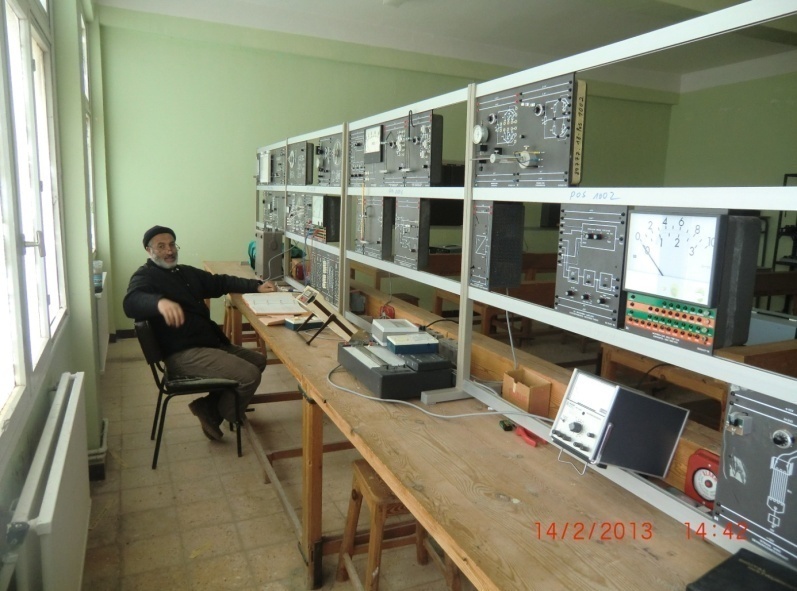 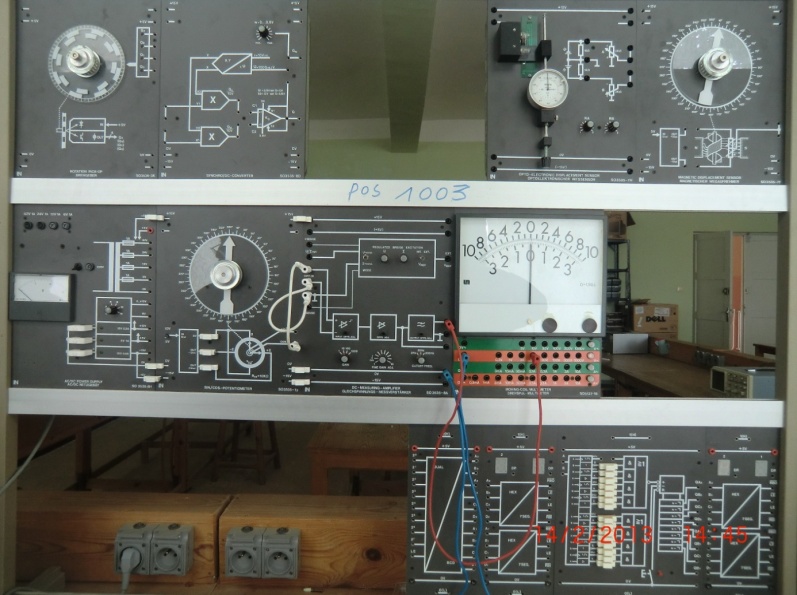